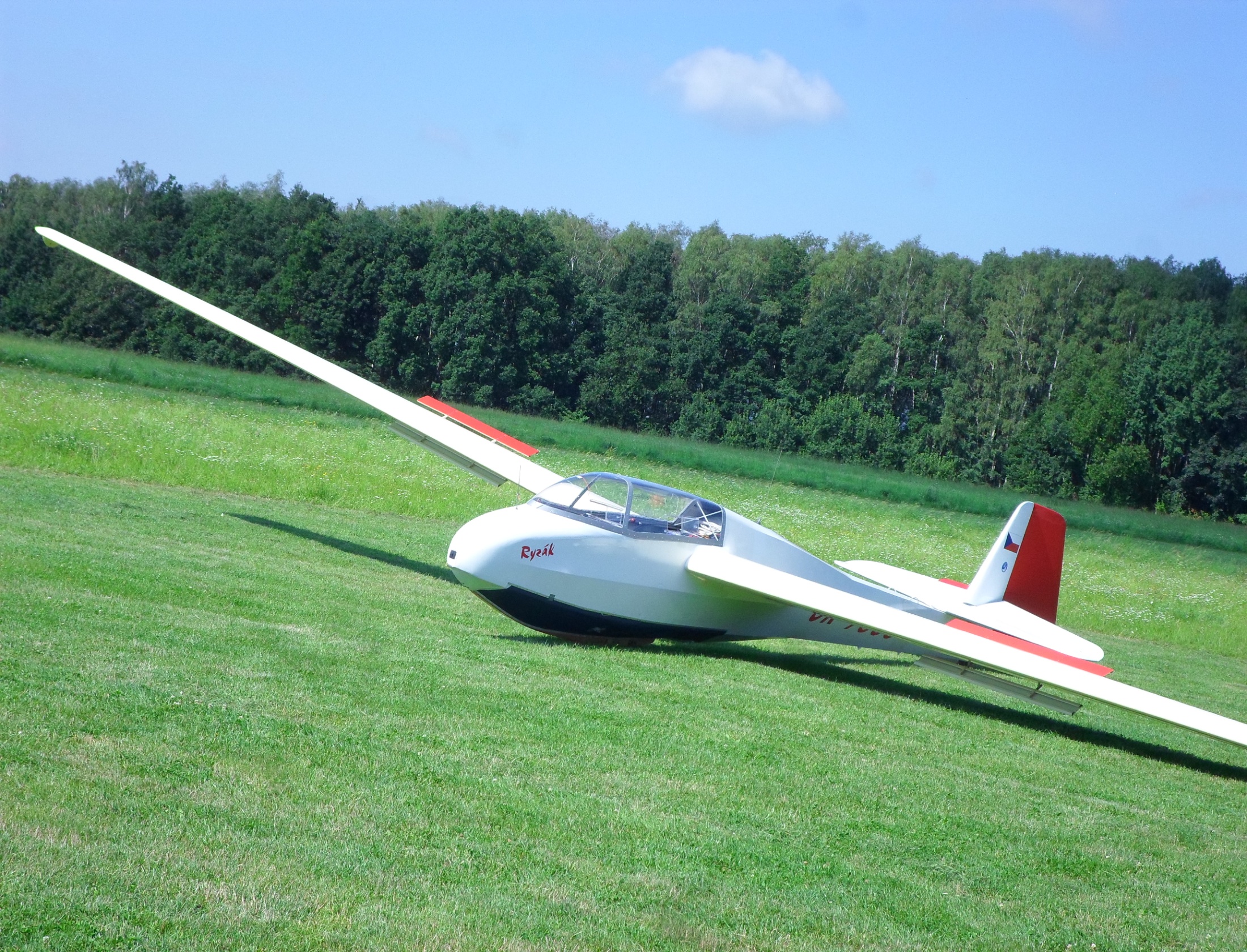 VYSOKOVSKÁ  HVĚZDA 
2017
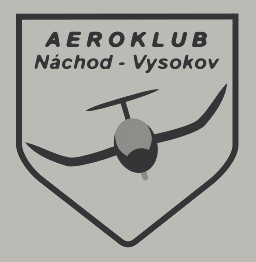 Přátelé, kamarádi,

další plachtařská sezóna už klepe na dveře a proto mi dovolte představit  novou soutěž, nazvanou         VYSOKOVSKÁ HVĚZDA 2017,  která má za cíl donutit nás uletět pár kilometrů kolem našeho krásného kopce a zároveň si trochu zazávodit.
Soutěžit se bude na trati, která je volena dle pravidel Celostátní plachtařské soutěže. Jedná se o polygon,  který má kromě výchozího a koncového bodu tratě pět otočných bodů a jehož délka je 108,4 km.
Protože jste loni někteří mudrovali, že otočný bod Proruby u Vysokovské hvězdy 2016 se nedá otočit , pozměnil jsem pro jistotu všechny otočné body a celou trať nakreslil znovu. 

VBT 	090NACHOD   	N50°24'47´´        E016°07'18´´ 	440m 	Náchod rádio 130,550
1.OB	801Hvzd1   	N50°24'10´´        E015°56'26´´ 	322m	
2.OB	802Hvzd2		N50°28'30´´        E016°16'14„	597m	Hronov rádio 122,2
3.OB	803Hvzd3		N50°20'31´´        E016°03'19´´ 	265m	Město rádio 123,4
4.OB	804Hvzd4		 N50°30'47´´       E016°12'42´´ 	403m	Hronov rádio 122,2
5.OB	805Hvzd5		 N50°20'36´´       E016°09'56´´ 	364m	Město rádio 123,4
KBT	090NACHOD	 N50°24'47´´        E016°07'18´´ 	440m 	Náchod rádio 130,550

Celá trať je naplánována tak, abychom se v jakémkoliv okamžiku letu nacházeli nejdále 5 km  od nějakého letiště či přistávací plochy. Je to proto, že podobná trať se většinou létá za počasí, které přeletům nepřeje. A  kdyby bylo nejhůř, Samba je pro nás za pár minut.
Nezapomeňte na rozdílovou výšku 1000 m mezi VBT a KBT a správné průlety páskou a cylindry.
Pro nejrychlejšího pilota, pilota s nejvíce body za oblet a pilota s nejvíce oblety připravím nějakou odměnu (nátěr prahovek, sečení, betonování, …..) možná i něco jiného.
Do funkce ředitele, hlavního rozhodčího a organizátora soutěže jsem dosadil sebe, takže v případě nejasností a protestů se na mně neváhejte obrátit.  Za peníze a alkohol dokáži vyřešit  úplně vše 
Pokud se vám trať povede ulétnout, poprosím vás o předání informace do mého mailu seibrt@seznam.cz

Všem přeji hodně zážitků na této trati, hlavně pozitivních a pěkné sportovní výkony,  Brt
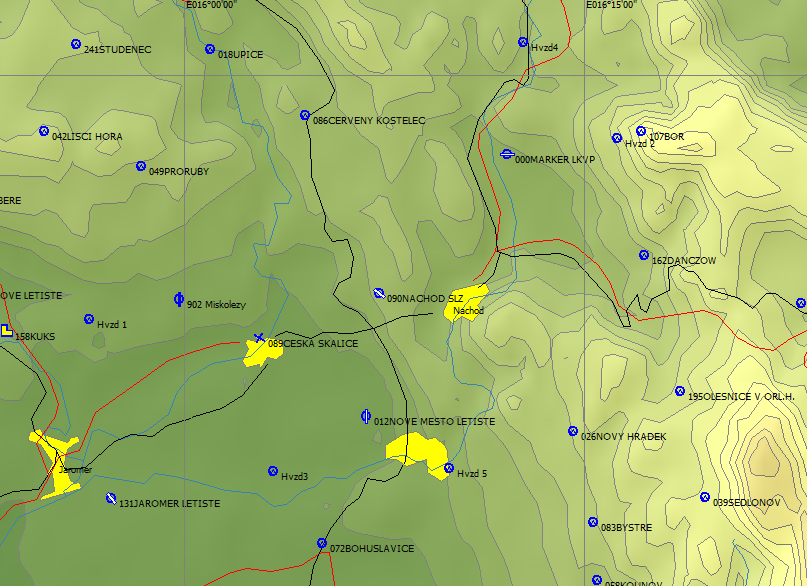 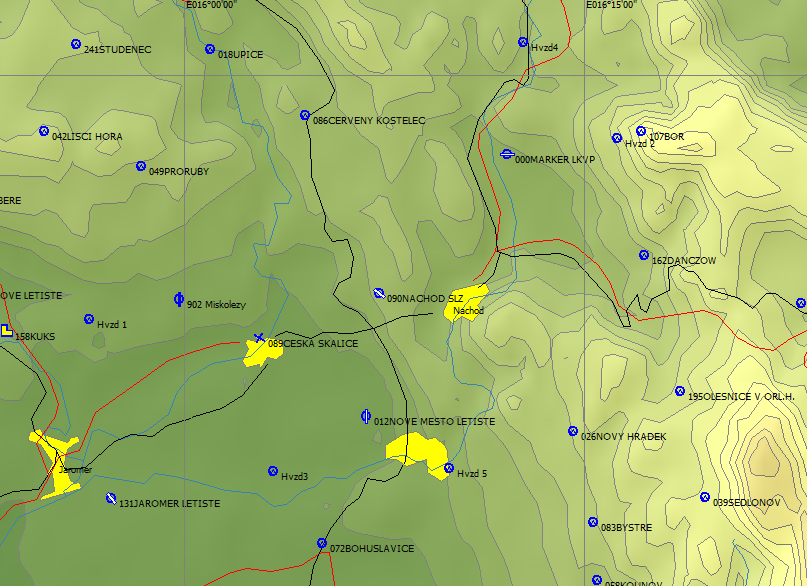 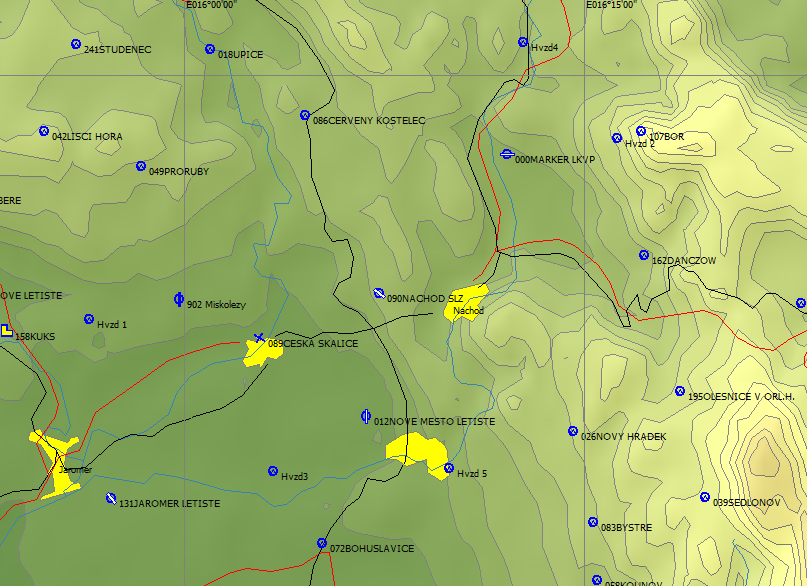 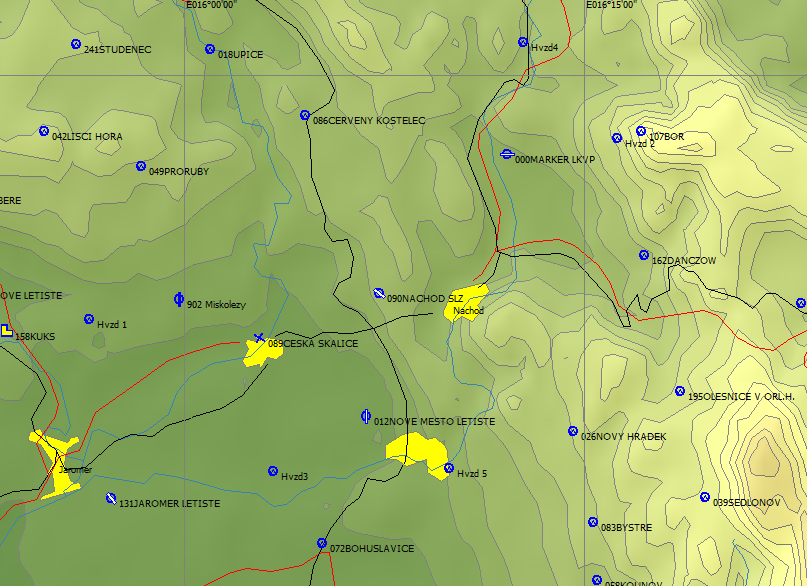 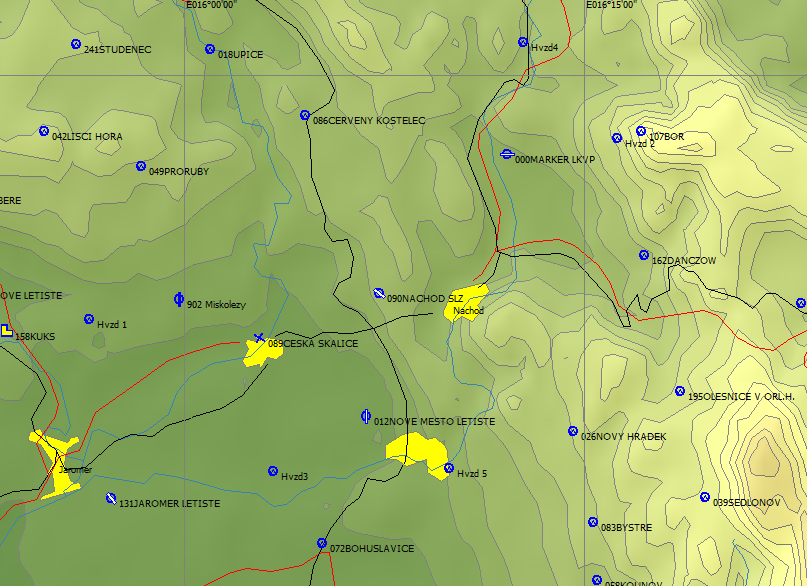 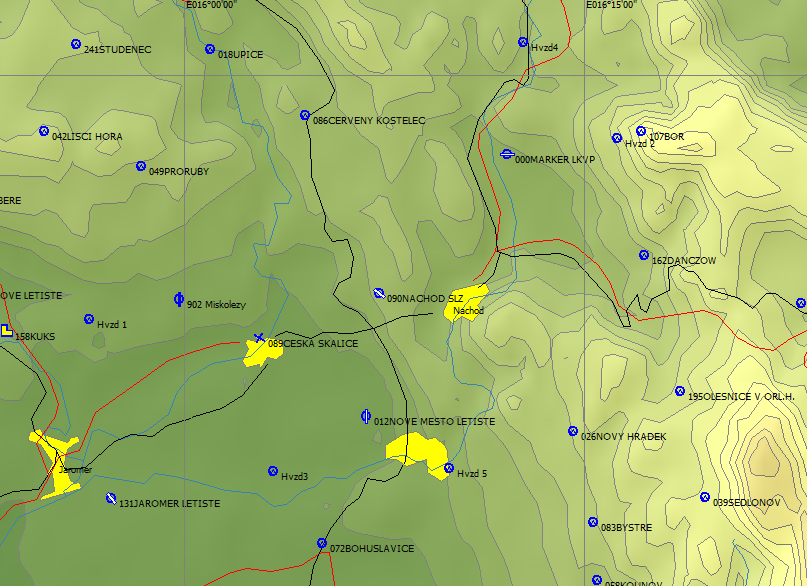 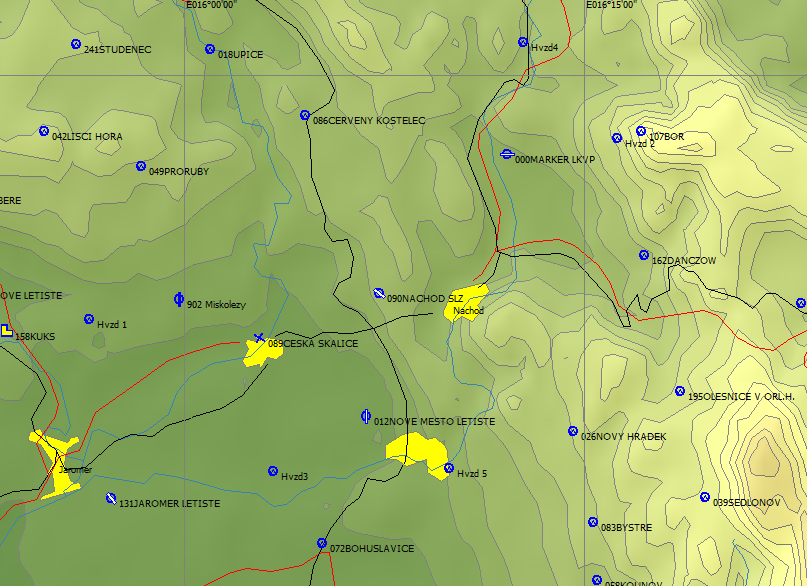 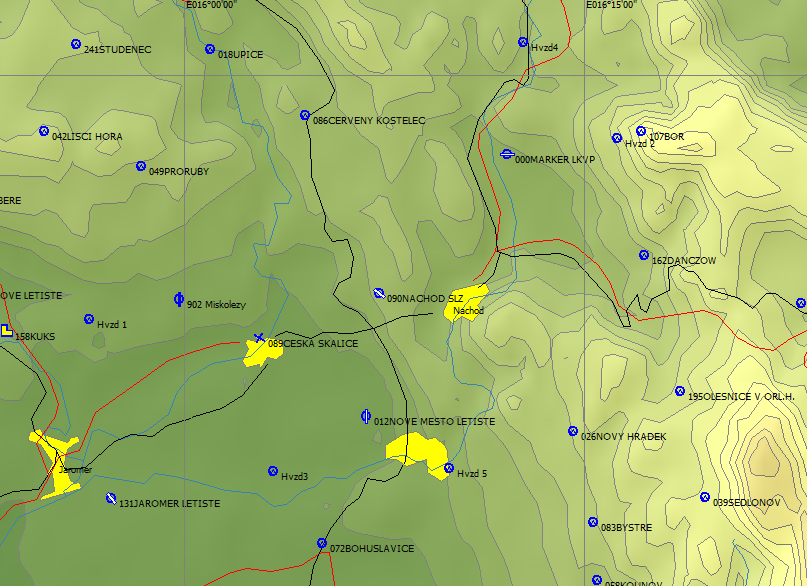 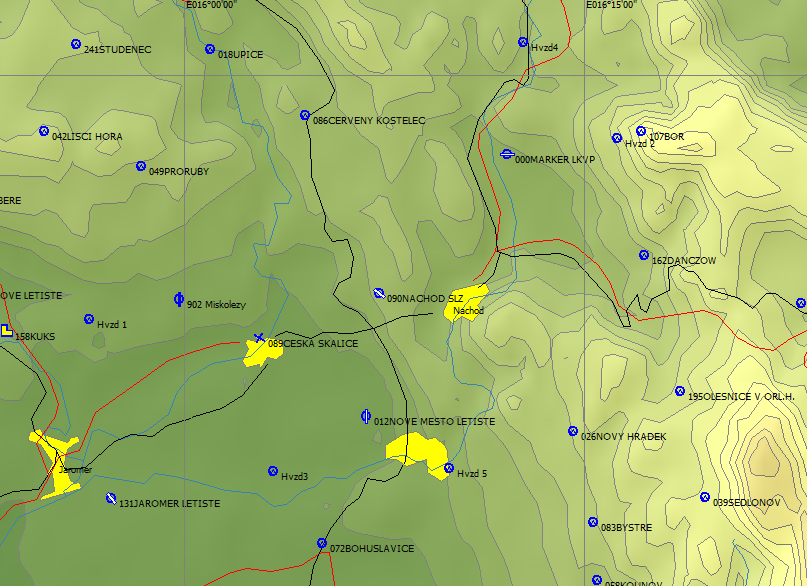 500 m
r = 500 m
12,9 km     265°
500 m
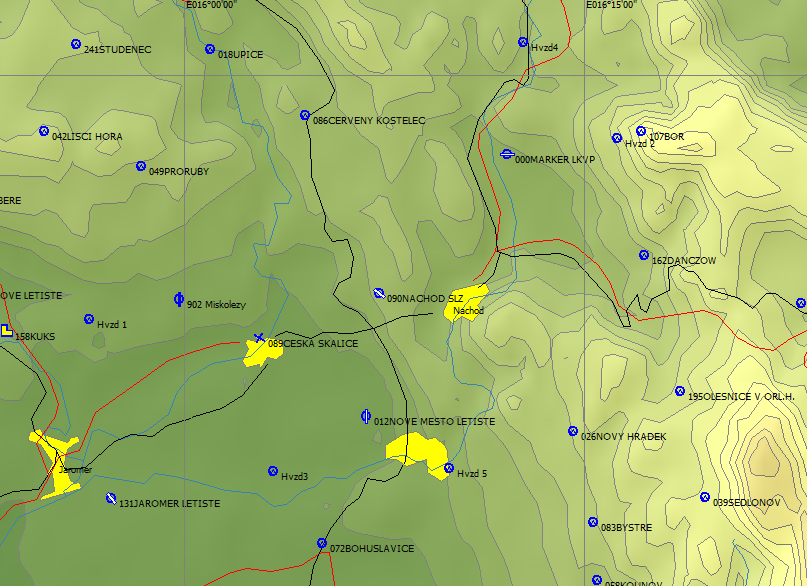 r = 500 m
24,7  km      071°
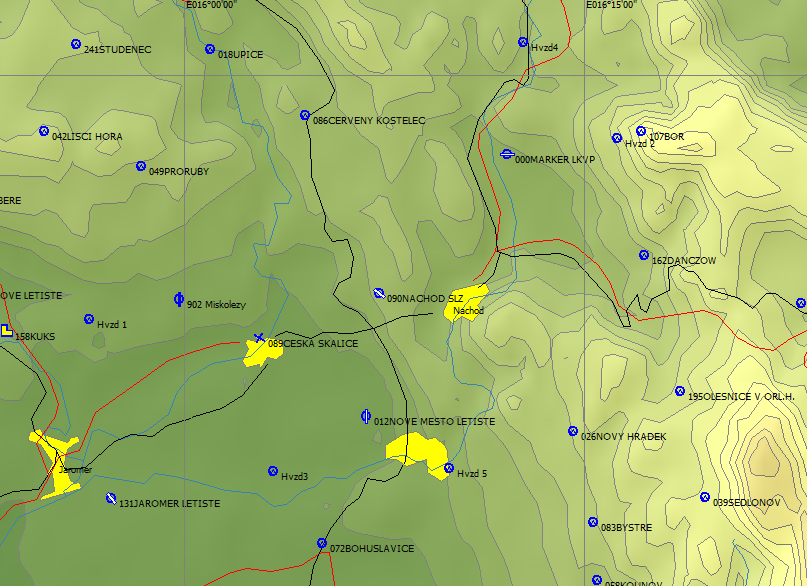 21,3 km     226°
r = 500 m
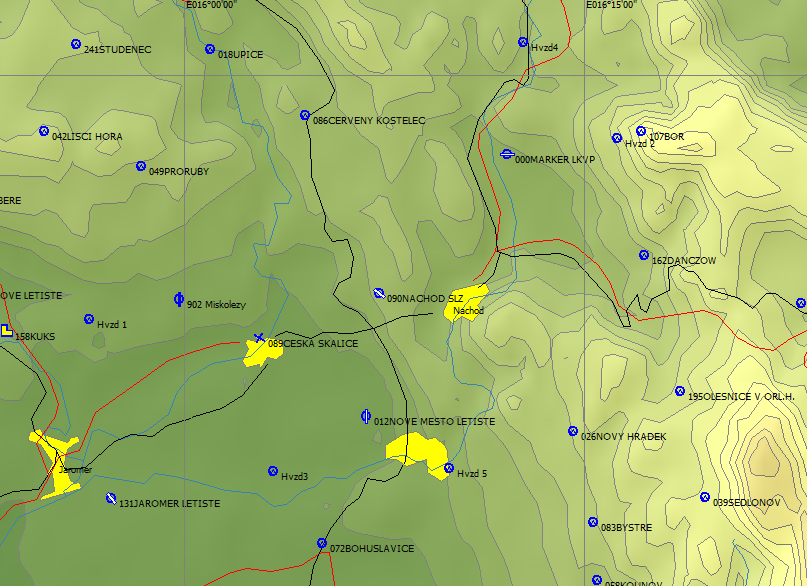 r = 500 m
22,0 km     030°
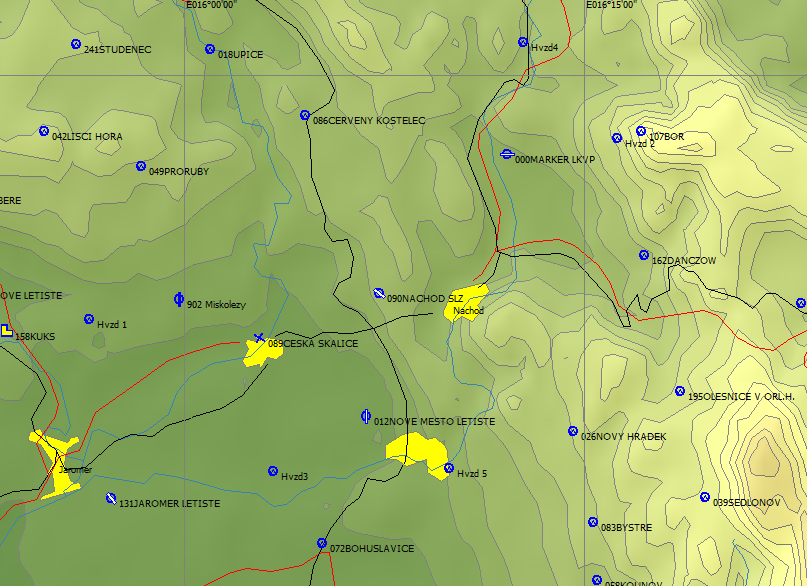 19,2 km     190°
r = 500 m
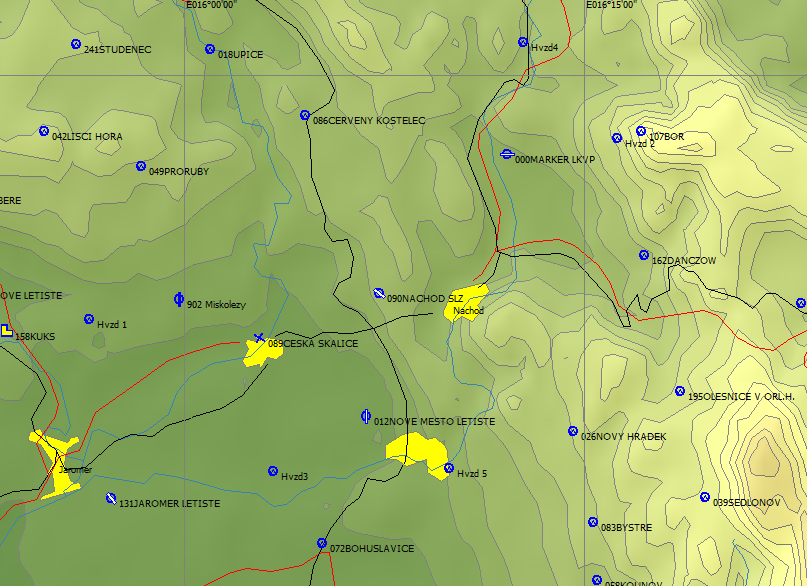 500 m
500 m
8,4 km     338°
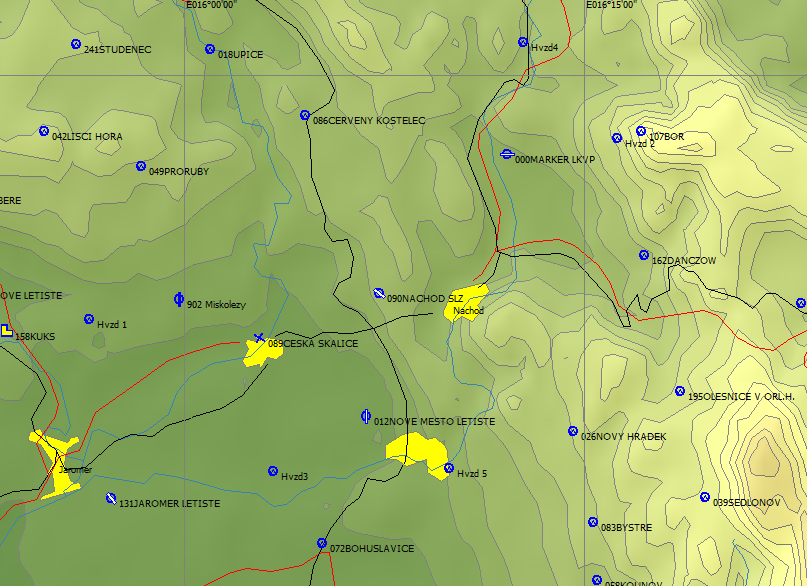 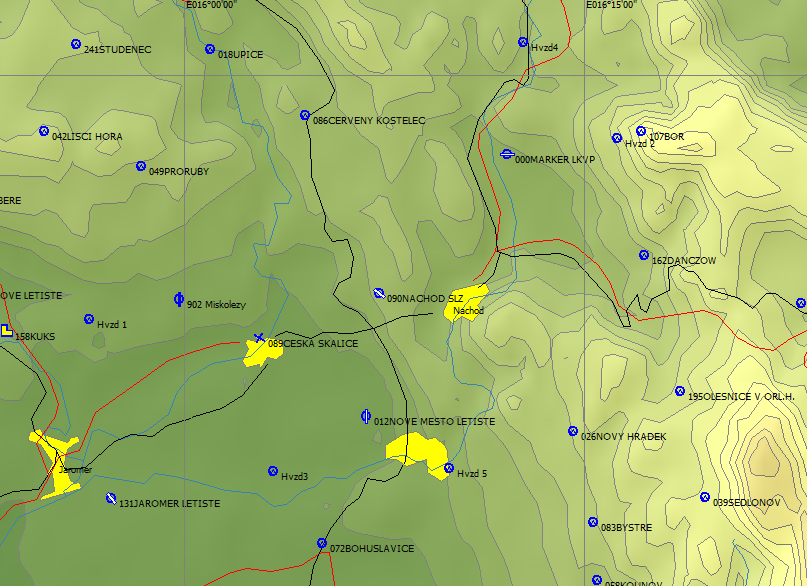 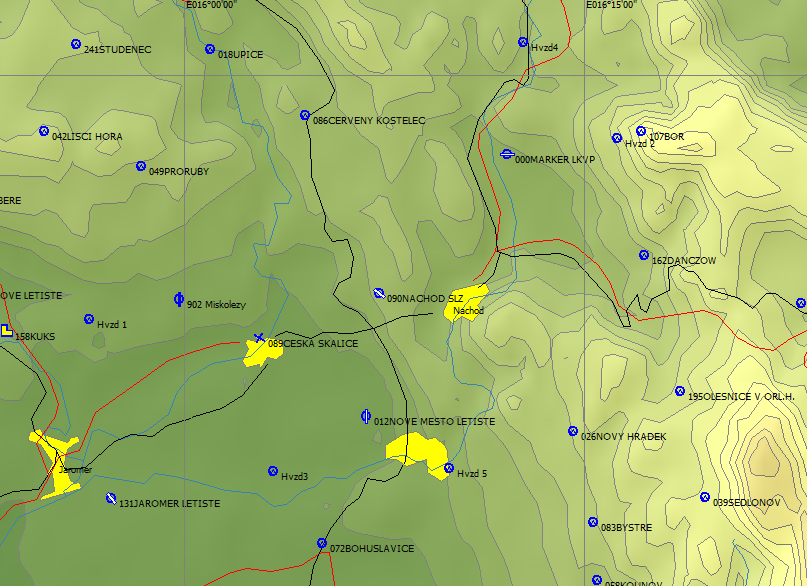 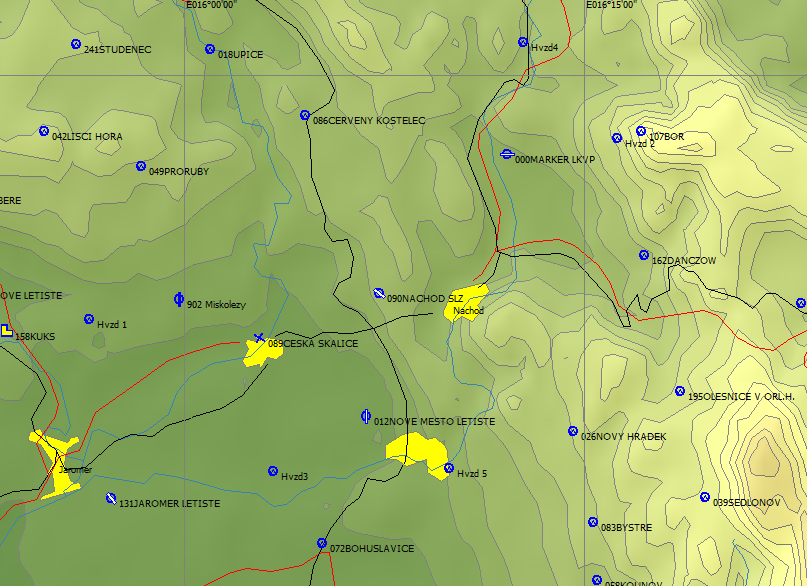 5 km
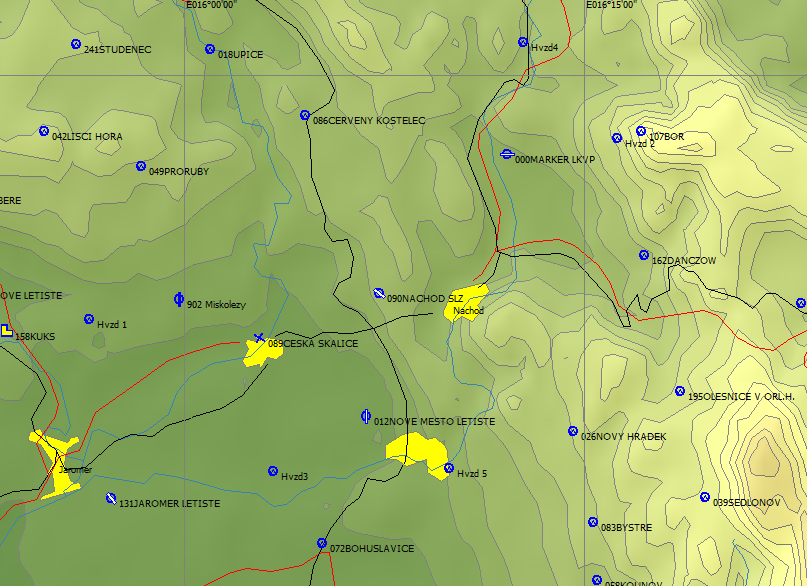 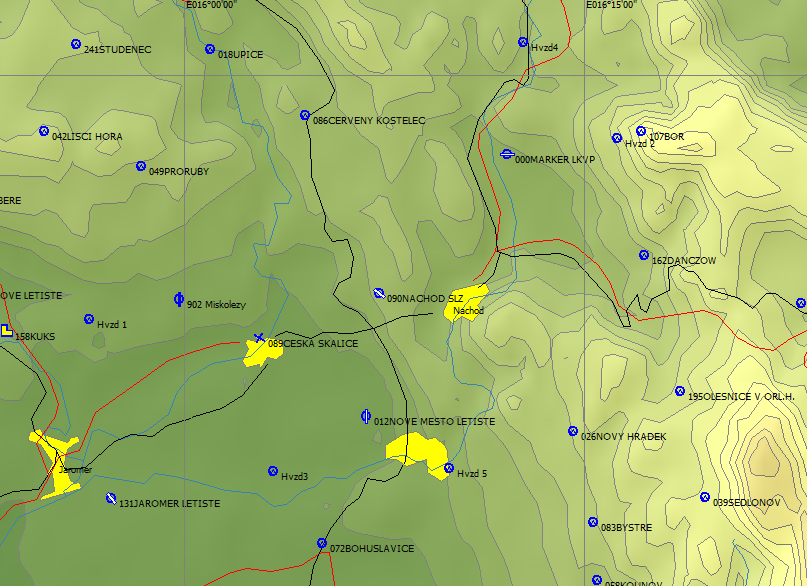 5 km
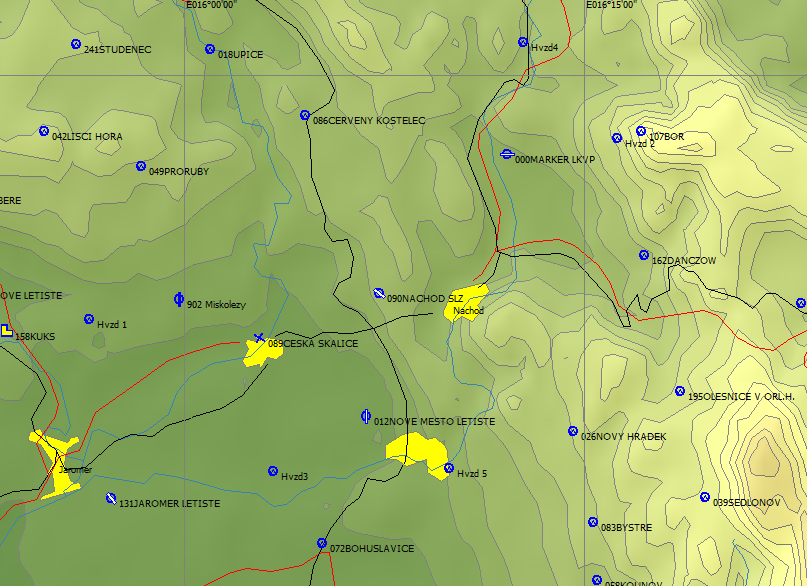 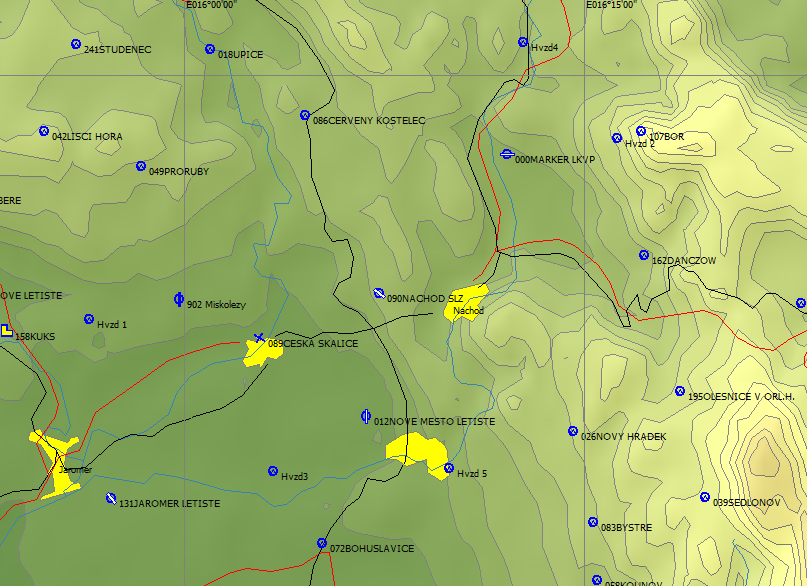 5 km
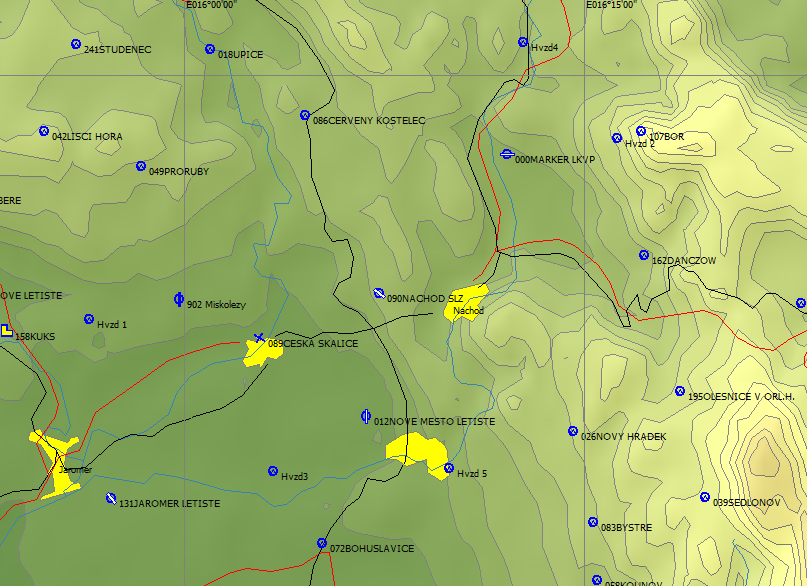 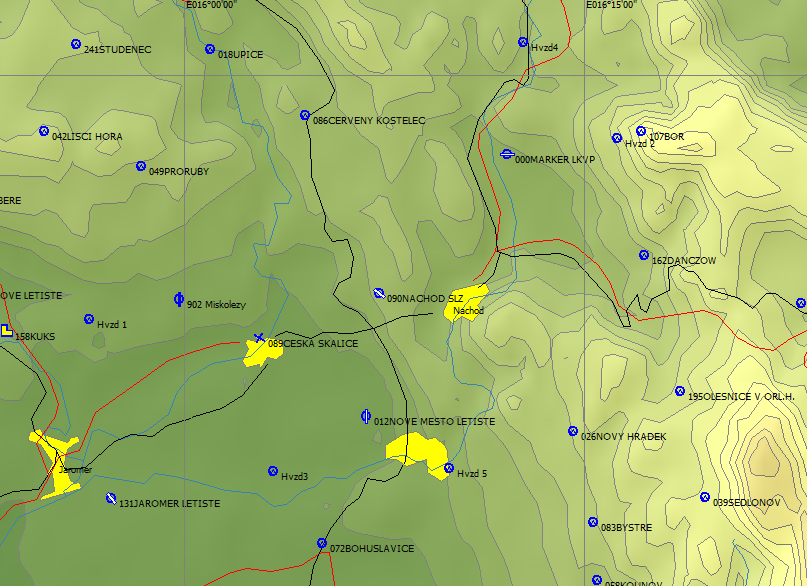 5 km
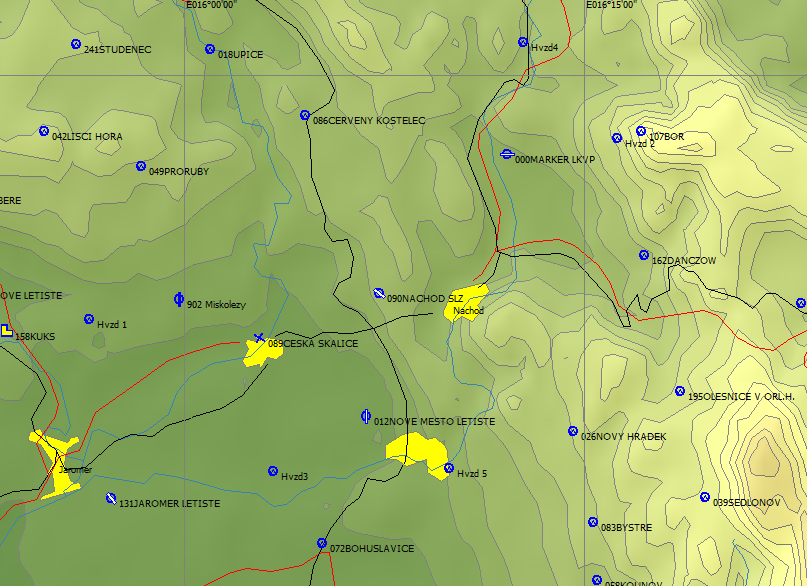 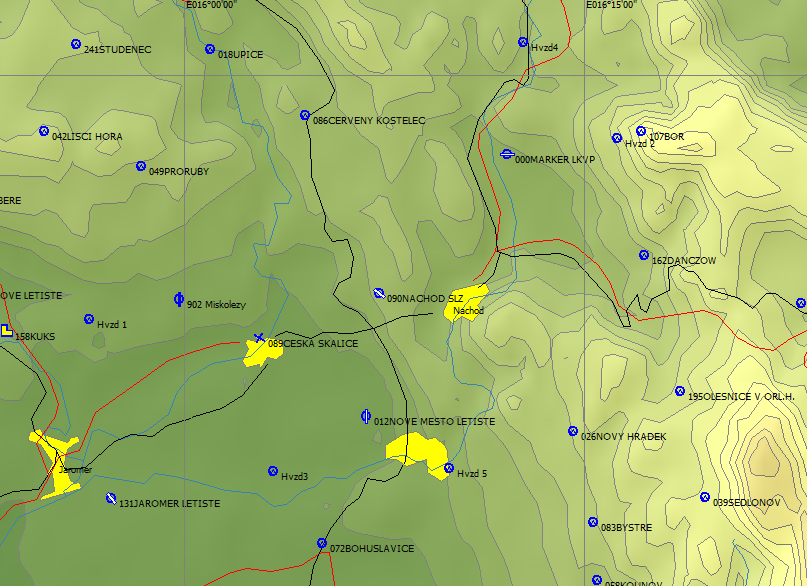 Dosažené body do CPS pro kluzák Bergfalke III

Prům. rychlost km/hod 		Body CPS
		35				174			
		40				202
		45				227
		50				251
		55				274
		60				295
		65				316
		70				337	
		75				356
		80				376
Dosažené body do CPS pro kluzák Duobanjo

Prům. rychlost km/hod 		Body CPS
		40				189
		45				213	
		50				237			
		55				259
		60				280	
		65				300			
		70				320			
		75				339			
		80				358
		85				376
Dosažené body do CPS pro kluzák VSO-10

Prům. rychlost km/hod 		Body CPS
		55				175	
		60				193	
		65				210	
		70				226		
		75				242			
		80				257	
		85				273
		90				288	
		95				303
		100				317
Dosažené body do CPS pro kluzák ASW-15

Prům. rychlost km/hod 		Body CPS
		55				164	
		60				182		
		65				198		
		70				214			
		75				230			
		80				245
		85				260
		90				275	
		95				289
		100				303
Dosažené body do CPS srovnání kluzáků

Body CPS  			Dosažená rychlost km/h
		BF III		Duo		VSO		ASW
	
200		39,7		42,2		62,3		65,5
250		49,7		53		77,5		81,8
300		61		65		94		99 
350		73,5		78		111,5	116,7
3 lety za rok = 750 bodů = 450. místo v CPS
L E T U    Z D A R   ! ! !
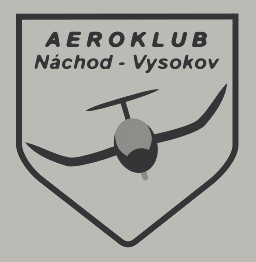